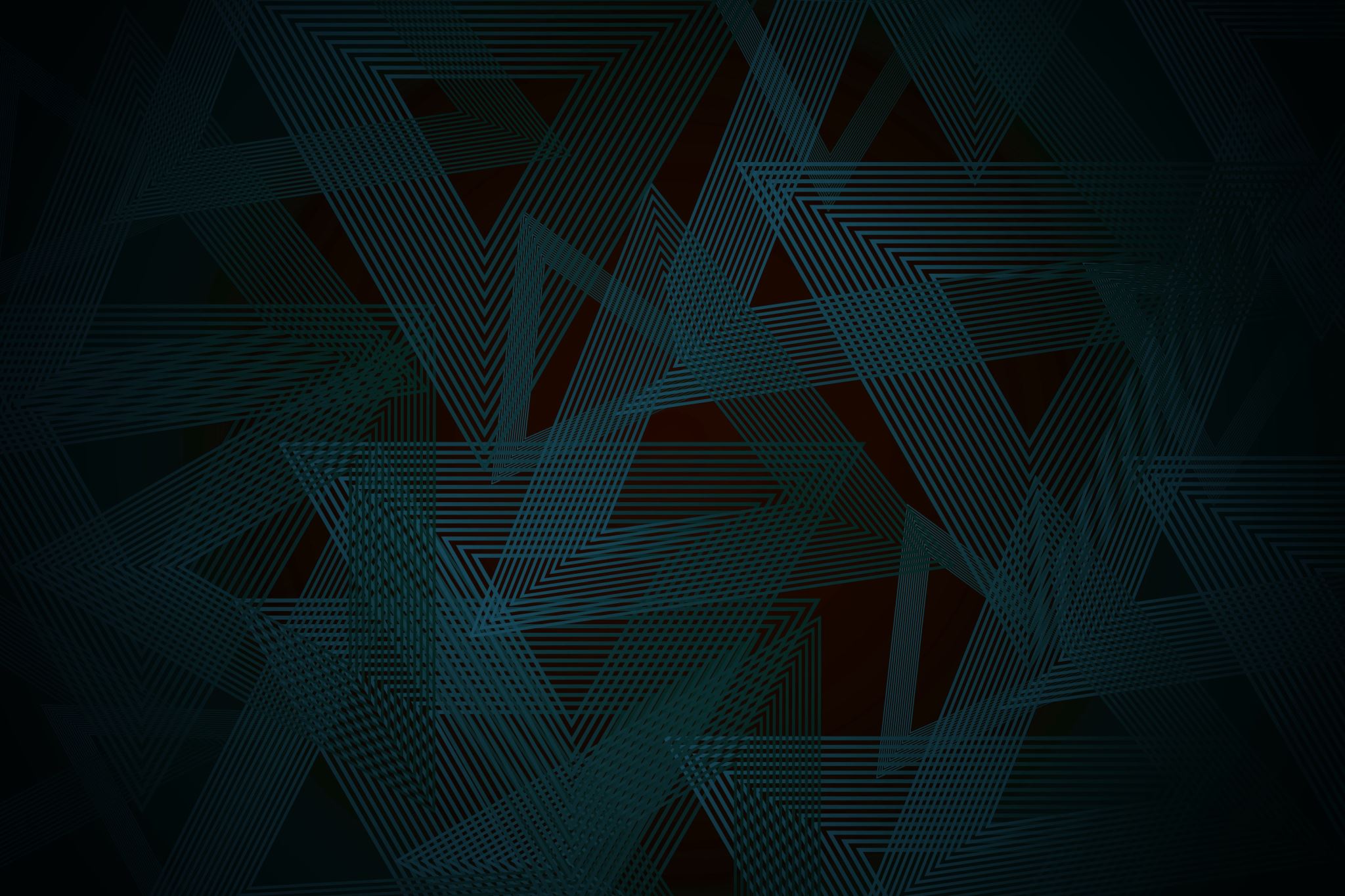 Norma de Requisitos Mínimos para un Sistema de Control Interno del MECIP 2015
Congreso Nacional
Comisión Bicameral de Presupuesto
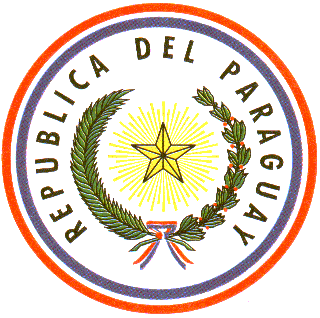 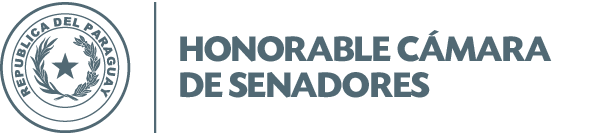 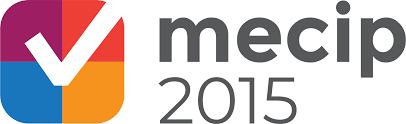 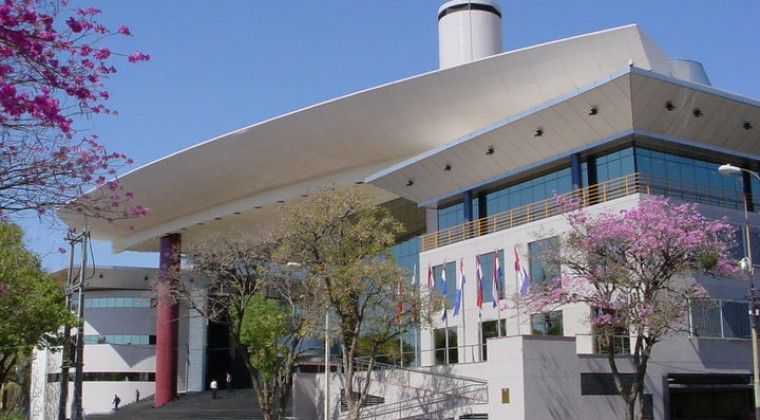 Socialización de la Resolución N° 796/2022 “Que establece y aprueba las Políticas de Control Interno de la Honorable Cámara de Senadores y el Congreso Nacional”.-
         Evaluación de los compromisos Éticos asumidos en el 2022.-
        Elaboración de nuevos Compromisos Éticos para el 2023.-
18 de Mayo de 2023
RESOLUCIÓN N° 796
"QUE ESTABLECE Y APRUEBA LAS POLÍTICAS DE CONTROL INTERNO DE LA HONORABLE CÁMARA DE SENADORES Y EL CONGRESO NACIONAL".
Asunción, 23	de diciembre de 2021.
 
VISTO:	     La necesidad de definir las Políticas de Control Interno Institucional, que constituya una herramienta que 	     permita Instalar la  cultura del control estratégico, de gestión y evaluación en la Honorable Cámara de Senadores 	     y en el  Congreso Nacional.
 
CONSIDERANDO: Que, la Constituci6n Nacional en su Art. 182. El Poder Legislativo será ejercido por el Congreso, compuesto de 	      una Cámara  de Senadores y otra de Diputados.
 
	     Que, la Ley N° 1535/1999 "De Administración Financiera del Estado", en el Artículo 2 establece el Sistema 	     Integrando de Administración Financiera (SIAF), y estará conformado, entre otros, por un Sistema de Control, 	     reglamentado por el Decreto N° 8127/2000 "Por el cual se establecen las disposiciones legales y administrativas 	     que reglamentan la  implementación de la Ley N° 1535/99, y sus modificaciones.
 
	    Que el Sistema de Control y Evaluación del SIAF, conforme al Artículo N° 60 de la misma Ley mencionada, está 	    conformado por los instrumentos, mecanismos y técnicas de control, que serán establecidos en la           	    reglamentación pertinente. El control interno comprende el control previo a cargo de los responsables de la 	    Administración y control posterior a cargo de la  Auditoría Interna Institucional.
 
	   Que la Contraloría General de la República, aprueba la Resolución N° 377 del 13 de mayo de 2016,. "Por la cual se 	    adopta la Norma de requisitos mínimos para un sistema de control interno del Modelo Estándar de Control 	    Interno para Instituciones  Públicas del Paraguay - MECIP: 2015".
En uso de sus atribuciones
 
EL PRESIDENTE DE LA HONORABLE CÁMARA DE SENADORES
 
Art. 1°.-	Establecer y aprobar las Políticas de Control Interno de la Honorable Cámara de Senadores y del Congreso 	Nacional, que son:
 
	1. Políticas de Control de Cumplimiento:
 
Establecer las acciones necesarias, que permitan garantizar el cumplimiento de. las funciones de la entidad establecidas en la Constitución Nacional, las leyes, sus reglamentos y sus regulaciones que le son propias.

Instaurar una cultura organizacional de autorregulación, autocontrol y autogestión mediante evaluaciones periódicas.

Crear y mantener un entorno favorable que promueva la concienciación en los funcionarios sobre la importancia del
       control y sus fundamentos básicos; y esto favorezca la observancia de sus principios y garantice el autocontrol.

Definir y aplicar medidas de prevención de riesgos, y mecanismos necesarios para detectar y corregir las desviaciones
       que se presenten en la institución; y pueda afectar el logro de sus objetivos institucionales.
 
	2. Políticas de Control de Gestión:
 
              e)   Vigilar que todos los procesos, actividades y recursos de la institución estén orientados hacia el cumplimiento de su     
                     función constitucional y legal, y que contribuya al logro de los objetivos estratégicos para el cumplimiento de la misión                        
                     y visión.
3. Políticas de Control de Información y Comunicación:
 
                 f)  	Establecer los procedimientos que garanticen el registro de información relevante, oportuna y confiable necesaria
                      	para la toma de decisiones internas y de gestión.

                 g)   	Velar por la recolección, sistematización, estructuración de información y elaboración de reportes para el                        	cumplimiento de la función de la entidad o que en uso de su derecho a la información, soliciten los diferentes 	grupos de interés para que sea difundida de forma permanente, a los efectos de asegurar el más amplio y fácil 	acceso a los interesados.
 
                 h)	Implementar mecanismos para mantener la calidad de la información, desde la obtención de los datos, 	procurando 	que la misma sea accesible, correcta, actualizada, protegida, suficiente, oportuna, valida, verificable y conservable.
 
                   I)	Diseñar los procedimientos que permitan llevar a cabo, una distribución amplia y focalizada de la información 	interna y externa; a fin de dar a conocer de manera oportuna, veraz y transparente el funcionamiento de la 	institución y de los resultados de su gestión.
	4. Políticas de Control Interno de gestión sostenible:
 
                    j)	Implementar prácticas de gestión amigables con el medio ambiente que contribuyan a la gestión ambientalmente 	sostenible, reduciendo paulatinamente el consumo de energía y papeles; así como la separación de los residuos 	generados en la Institución.
 
                    k) 	Adecuar el funcionamiento y procedimientos internos a las normas de consume sostenible y buenas prácticas en la 	utilización de los recursos, propiciando un cambio a través de campañas de concienciación con sus funcionarios.
 
        l) 	Velar para que las actividades institucionales sean orientadas a contribuir al logro de los Objetivos de Desarrollo 	Sostenible.
5. Políticas de Control de Evaluación y Mejora continua:
 
                 m) 	Realizar autoevaluaciones periódicas, a fin de medir la efectividad del sistema de control interno en los niveles 	misionales, estratégicos y de apoyo.
 
                  n) 	Determinar la realización de la evaluación independiente del control interno, que será realizada por la auditoría 	interna como mecanismo independiente y objetivo de verificación del cumplimiento a la gestión y a los objetivos 	de la institución.
 
                   o) 	Establecer evaluaciones de conocimiento con el objetivo de apreciar el grado de instrucción, noción y habilidades 	que poseen los funcionarios mediante sus estudios académicos, la práctica y/o el ejercicio de sus labores, en pos 	del cumplimiento de la misi6n y visión institucional.
 
                   p) 	Definir las acciones de mejora provenientes de los procesos permanentes de autoevaluación, las observaciones y 	recomendaciones de Auditoría Interna, del Control Externo que ejerce la Contraloría General de la Republica y las 	provenientes del Control Ciudadano.
 
 
Art. 2°. - Fijar los niveles de responsabilidad de cada uno de los estamentos de la Cámara de Senadores y del Congreso Nacional  
                para el cumplimiento de la presente política:
 
	6. Comité de Control Interno (CCI)
 
                     a)	 Realizar los ajustes que consideren necesarios para contribuir a mejorar el Sistema de Control Interno.
        b)   Informar, comunicar y aplicar las mismas entre los funcionarios de la Institución
        c) 	 Revisar periódicamente para asegurar su conveniencia y adecuación continua.
Funcionarios permanentes, contratados y comisionados de la Institución

                 a) 	Realizar los aportes que consideren necesarios para contribuir a mejorar el control interno.
 
	Unidad de Auditoría Interna

                 a) 	Dar seguimiento al efectivo cumplimiento de la presente política e informar a las instancias correspondientes para 	realizar los ajustes necesarios.
 
Art. 3°.- 	Disponer que todos los funcionarios de la Institución deben enmarcar sus acciones orientadas al cumplimiento de 	las Políticas de Control Interno, garantizando de forma razonable la confiabilidad de los procesos, mediante la 	autorregulación, el autocontrol y la autogestión, a fin de establecer la mejora continua desde las áreas de trabajo y 	dar cumplimiento así a la Misión Institucional.
 
Art. 4°.-	Comunicar a quienes corresponda y cumplido, archivar.
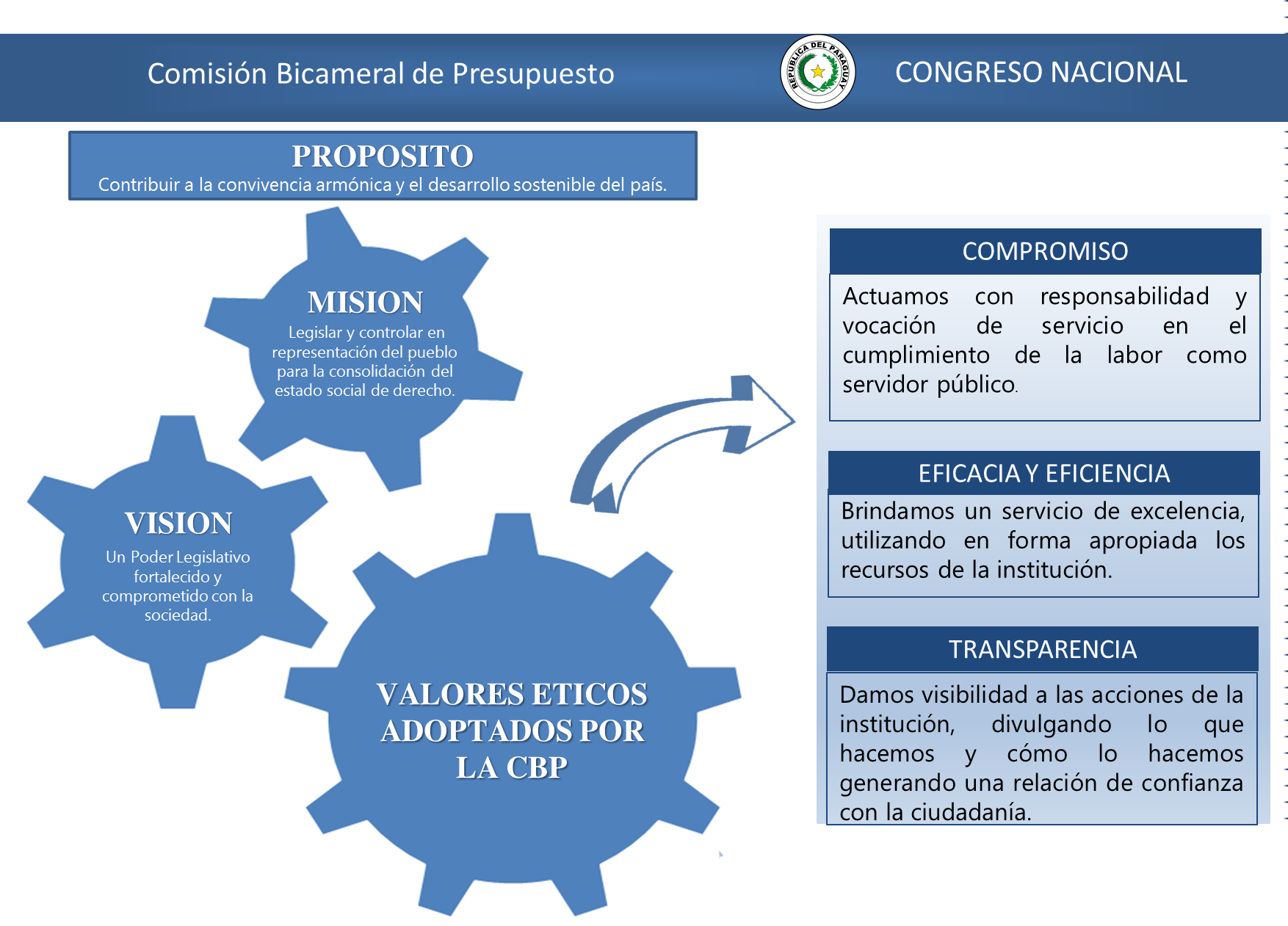 EVALUACIÓN DE COMPROMISOS ÉTICOS
COMPROMISOS ASUMIDOS POR LOS FUNCIONARIOS 
 
SERVICIO
EFICIENCIA
TRANSPARENCIA
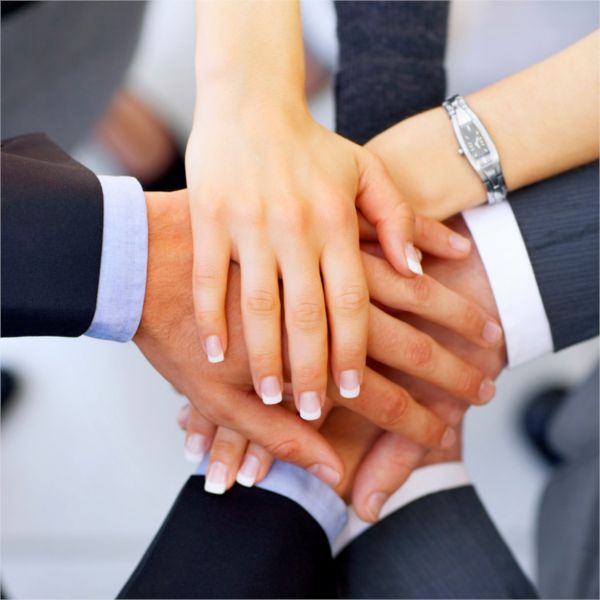 NUEVOS COMPROMISOS ASUMIDOS POR LOS FUNCIONARIOS
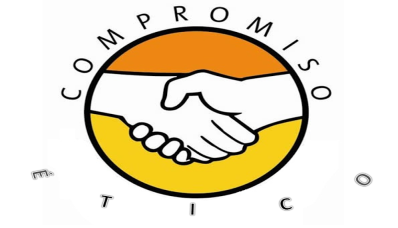 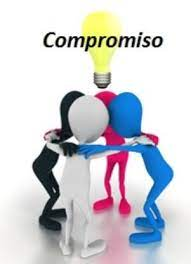 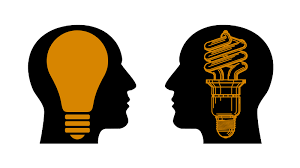 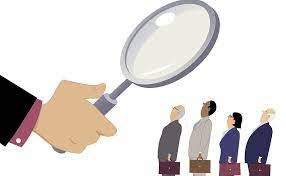 Muchas Gracias